INTERSECCIÓN ENTRE PLANOS
LAS TRAZAS NO SE CORTAN EN LOS LÍMITES DEL PAPEL

Apuntes www.dtvaldemora.wixsite.com/misitio
CASO 1. SE CORTAN LAS TRAZAS HORIZONTALES O VERTICALES.
Para su resolución se emplea un plano auxiliar secante (generalmente horizontal o frontal) que origine dos rectas auxiliares. 
Su punto intersección pertenece a la recta buscada.

PROCEDIMIENTO
Trazamos un plano auxiliar ( en el caso del dibujo, plano horizontal), hallamos la intersección de dicho plano con cada uno de los otros dos planos, obteniendo en cada caso dos rectas horizontales. 
Las trazas horizontales de estas dos rectas se cortan en un punto que pertenece a la recta intersección solución. 
Ese punto junto con las trazas definen la recta intersección solución.
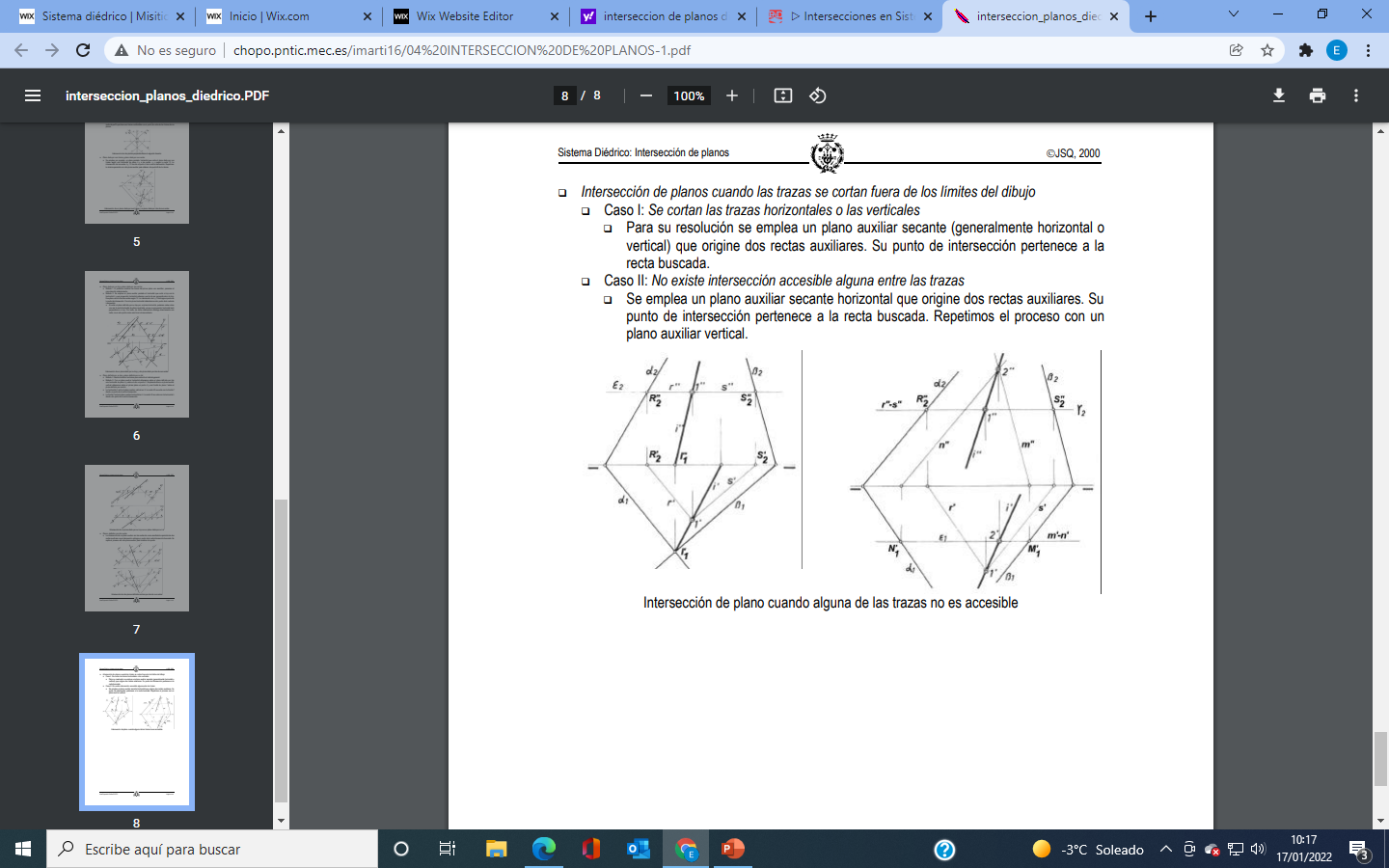 CASO 2. NO EXISTE INTERSECCIÓN ACCESIBLE ALGUNA ENTRE LAS TRAZAS
Para su resolución se emplea dos  planos auxiliares secantes (generalmente horizontal o frontal) que origine dos rectas auxiliares en cada uno de los casos. 
Sus puntos intersección pertenece a la recta buscada.

PROCEDIMIENTO
Trazamos un plano auxiliar  horizontal  y hallamos las dos rectas intersección  , una con cada uno de los planos.
Hacemos lo mismo pero en este caso con un plano frontal. Hallando sus dos rectas intersección. 
Los puntos de corte entre las rectas generan la recta intersección solución.
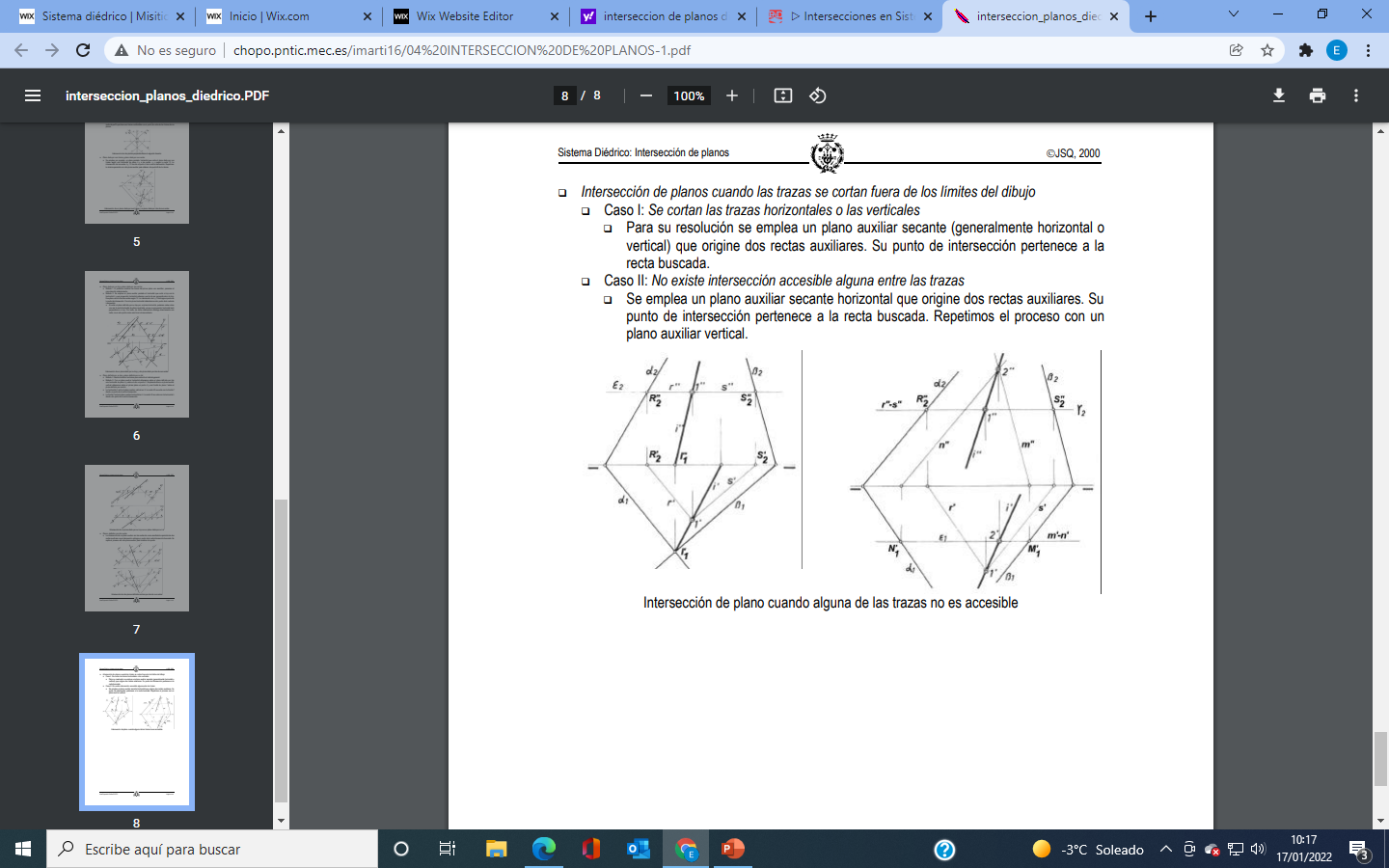 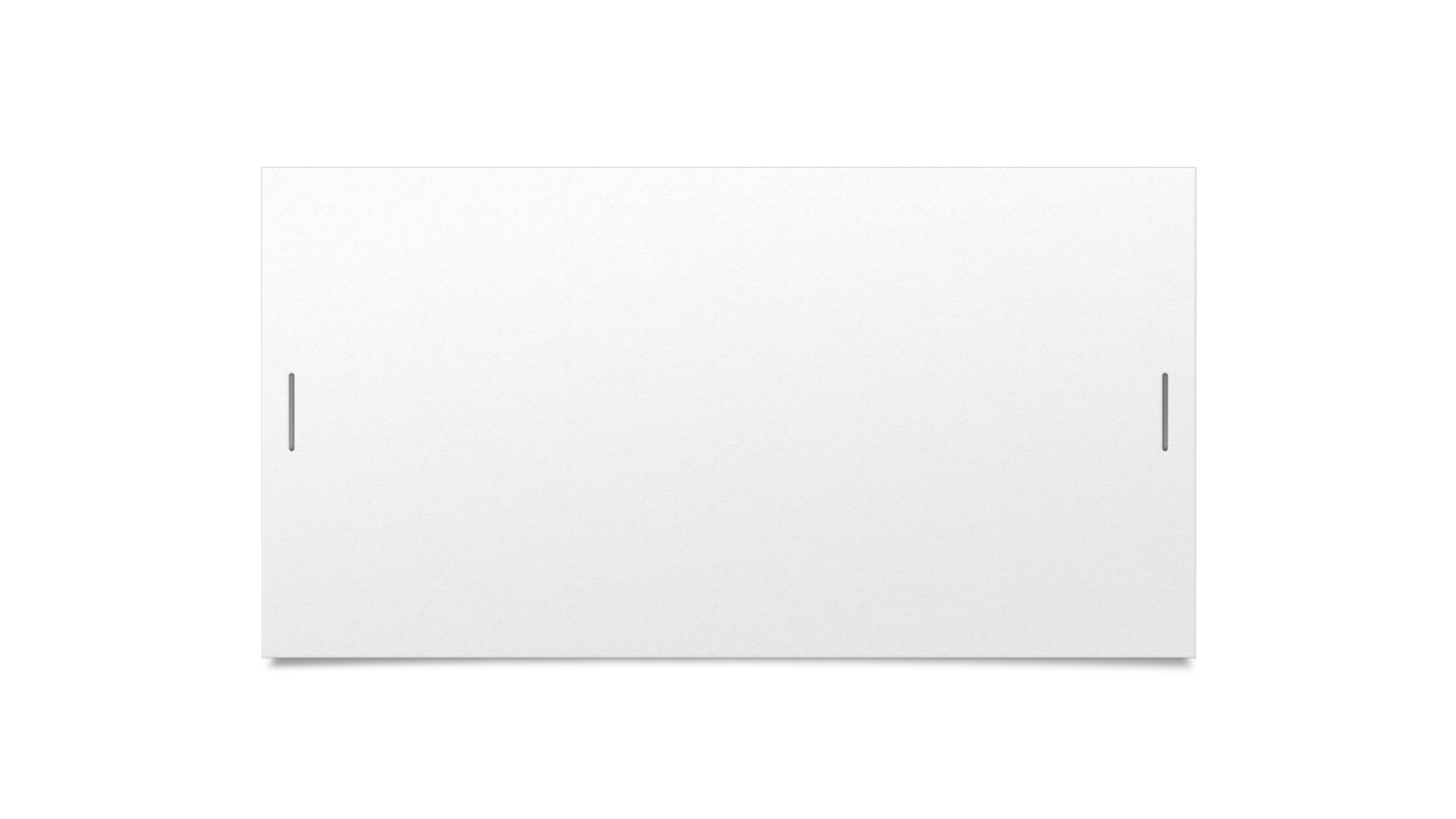 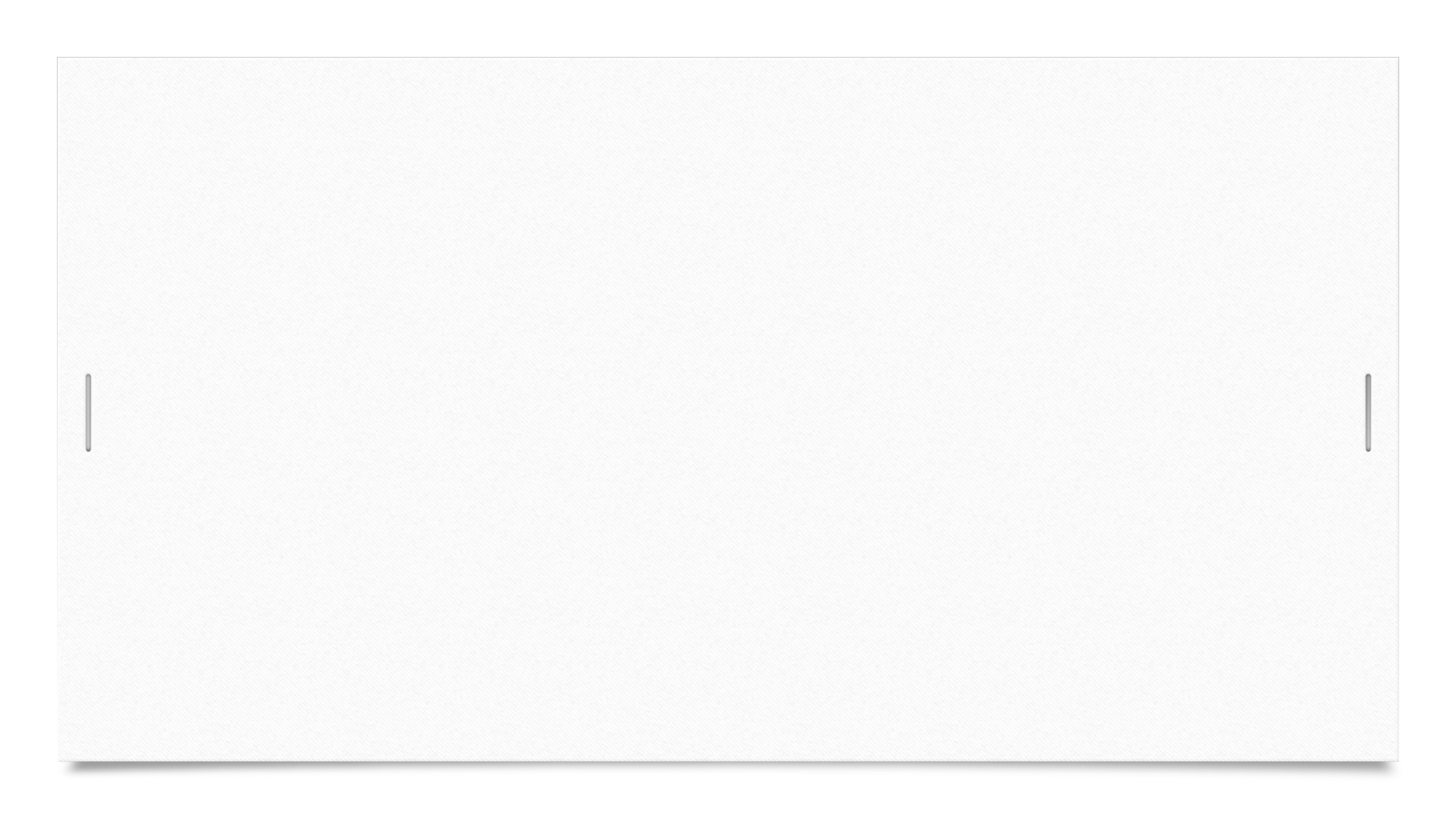 Apuntes www.dtvaldemora.wixsite.com/misitio
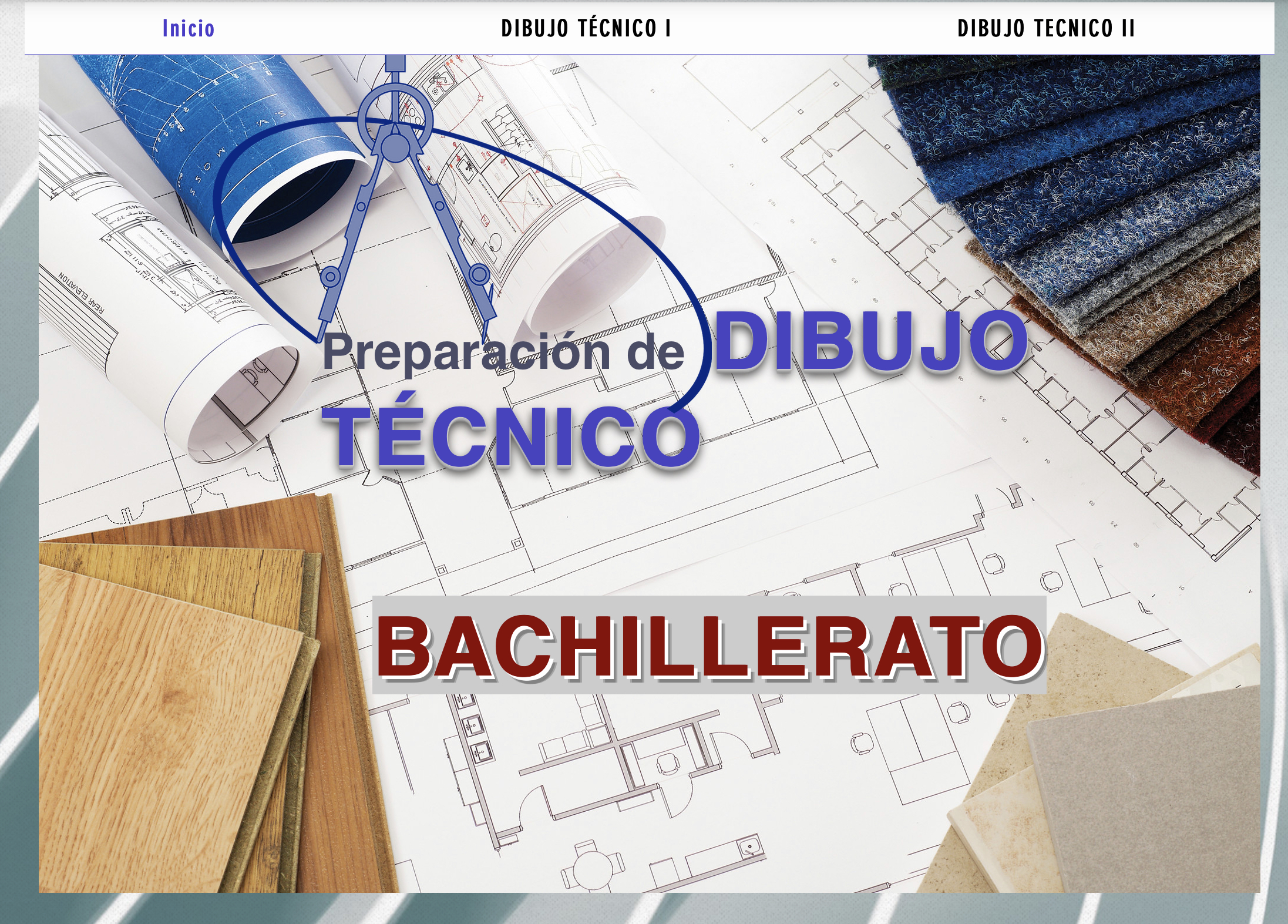 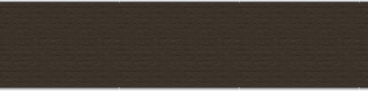 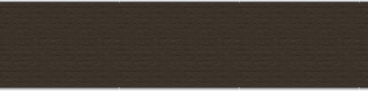 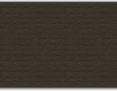 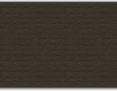